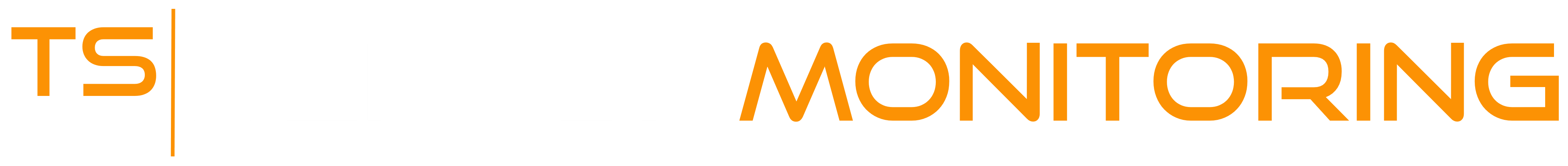 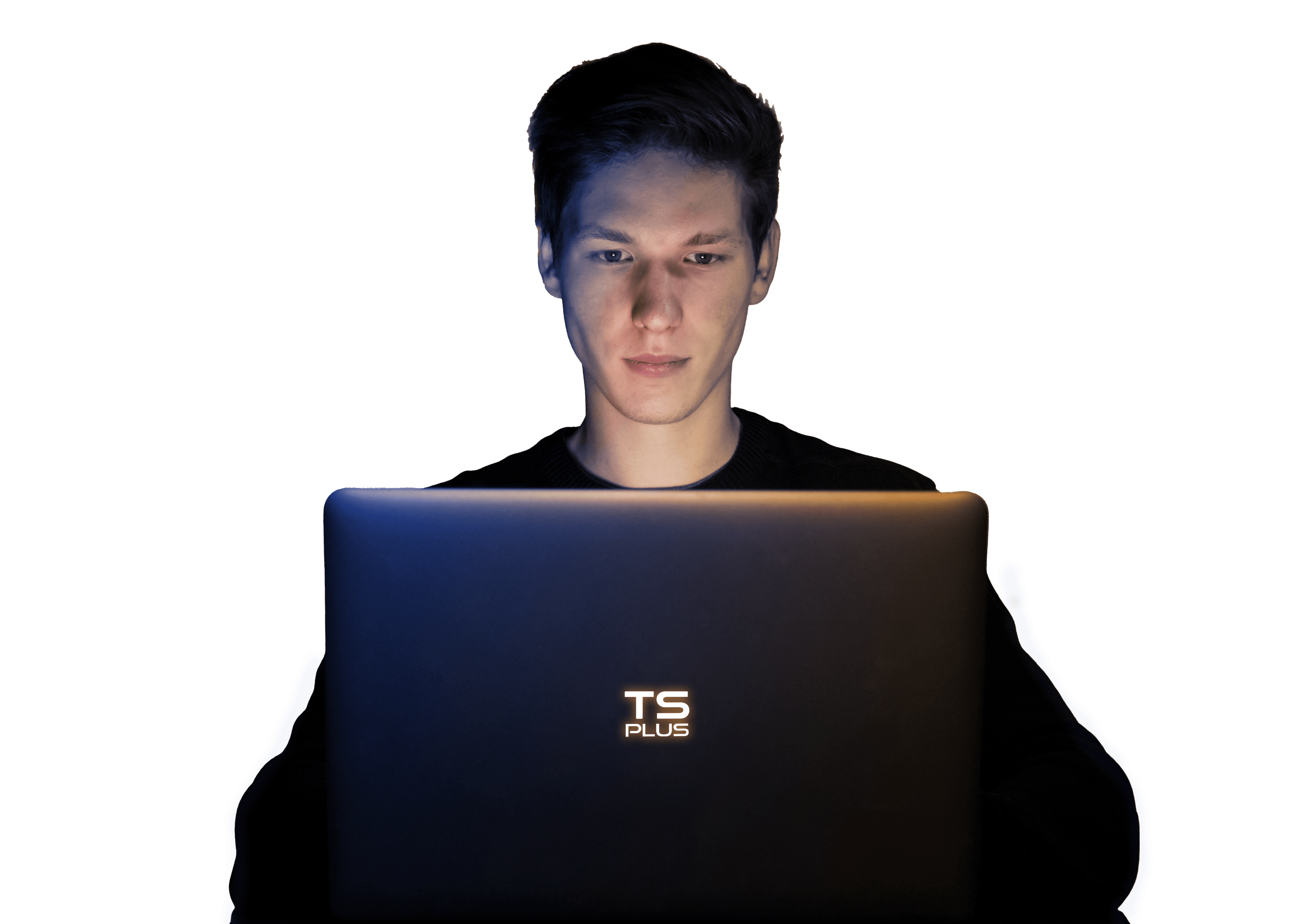 Monitor your Entire Network from One Place
2022
DISCOVER
QUICK TO CONFIGURE
COST-SAVING
Monitoring and Reporting for Remote Desktop Servers.
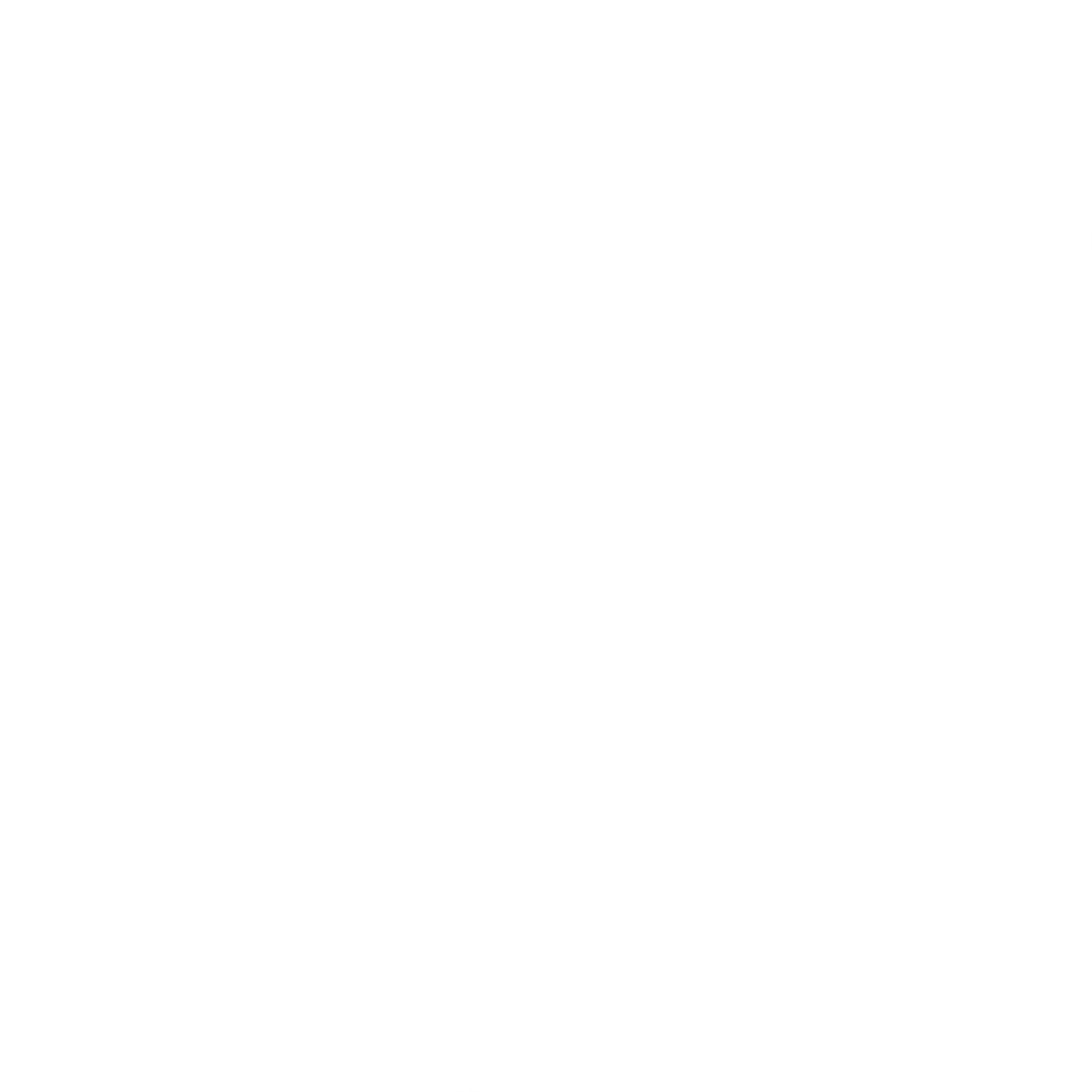 2
8
USER FRIENDLY
Understand your Remote Access infrastructure in detail To Optimize your Production and save on it costs!
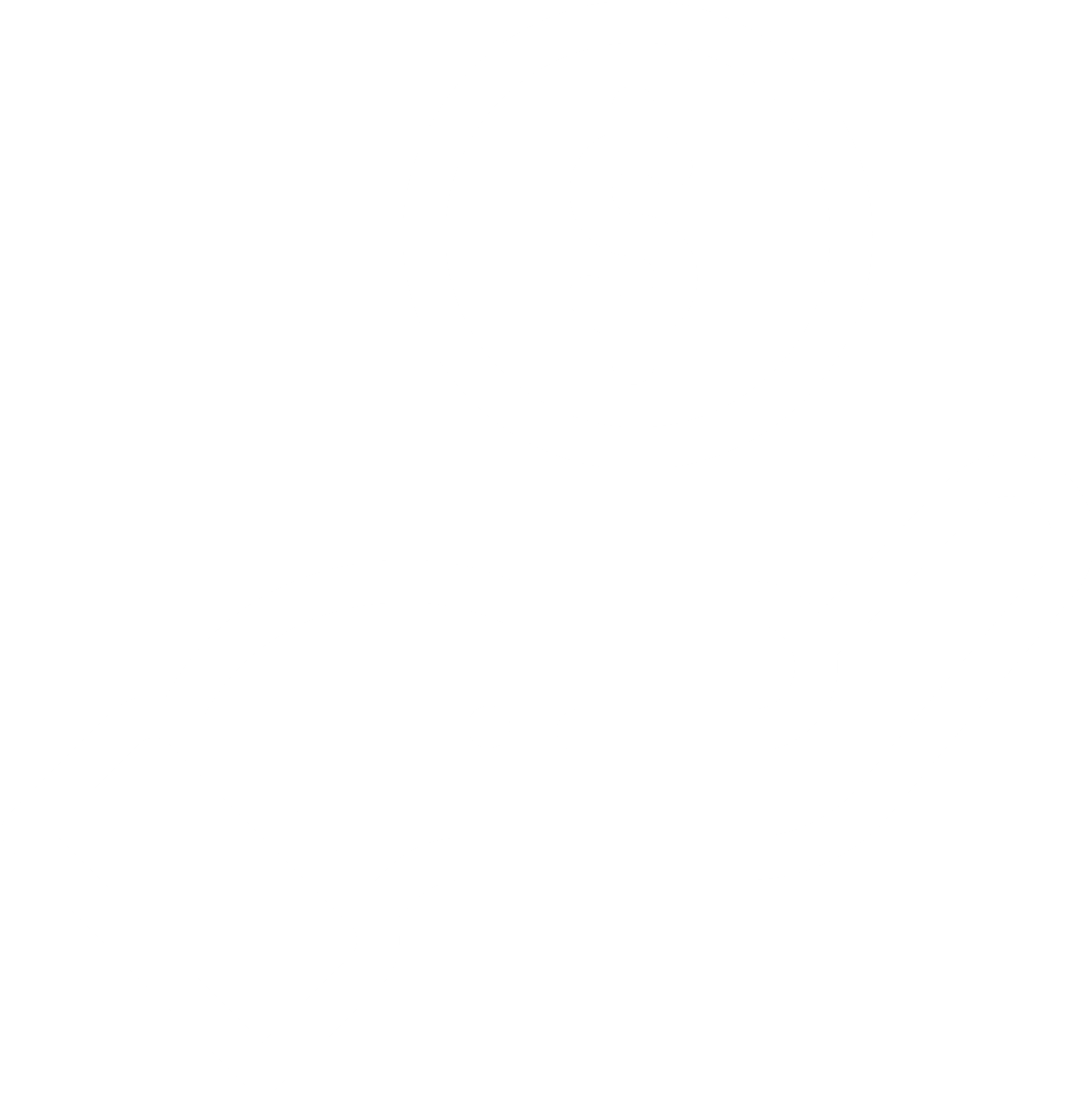 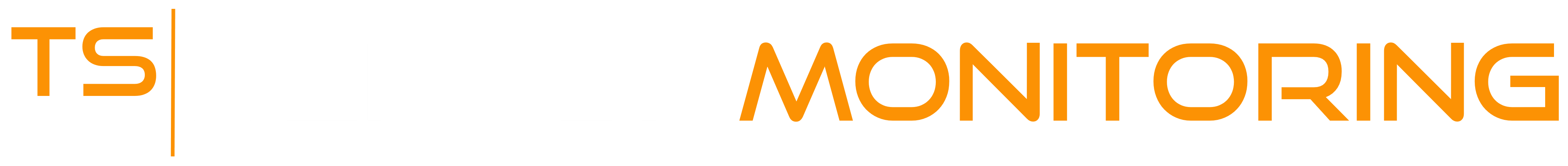 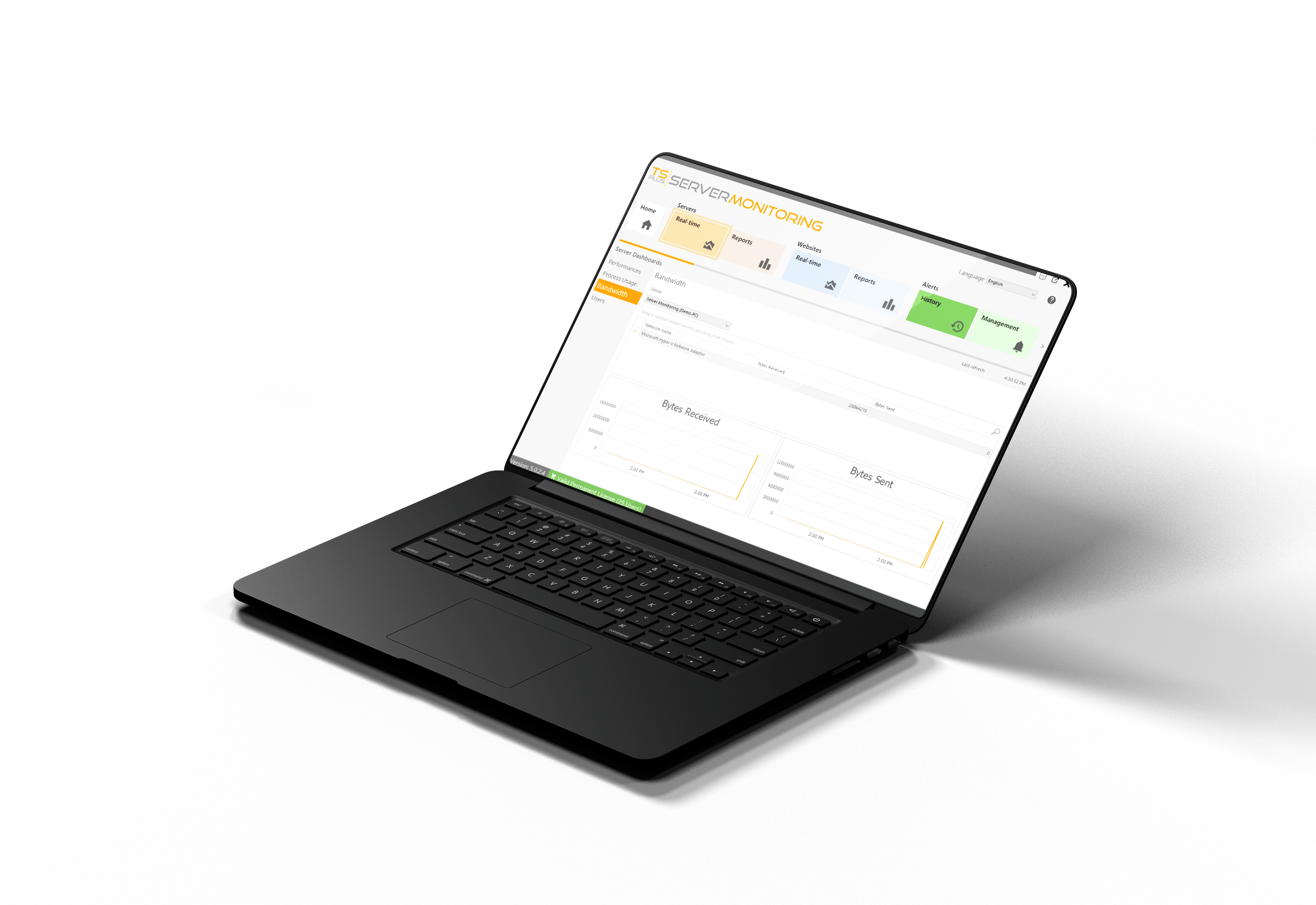 Track Your Server Health in Real-Time
PROCESS & BANDWIDTH
3
Application Usage (Bytes/sec)
Network Usage (Bytes/sec)
8
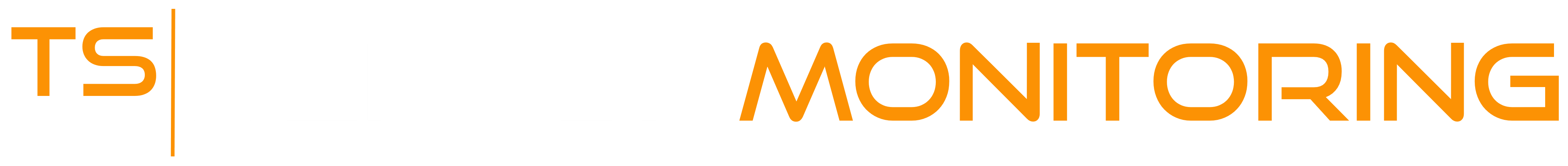 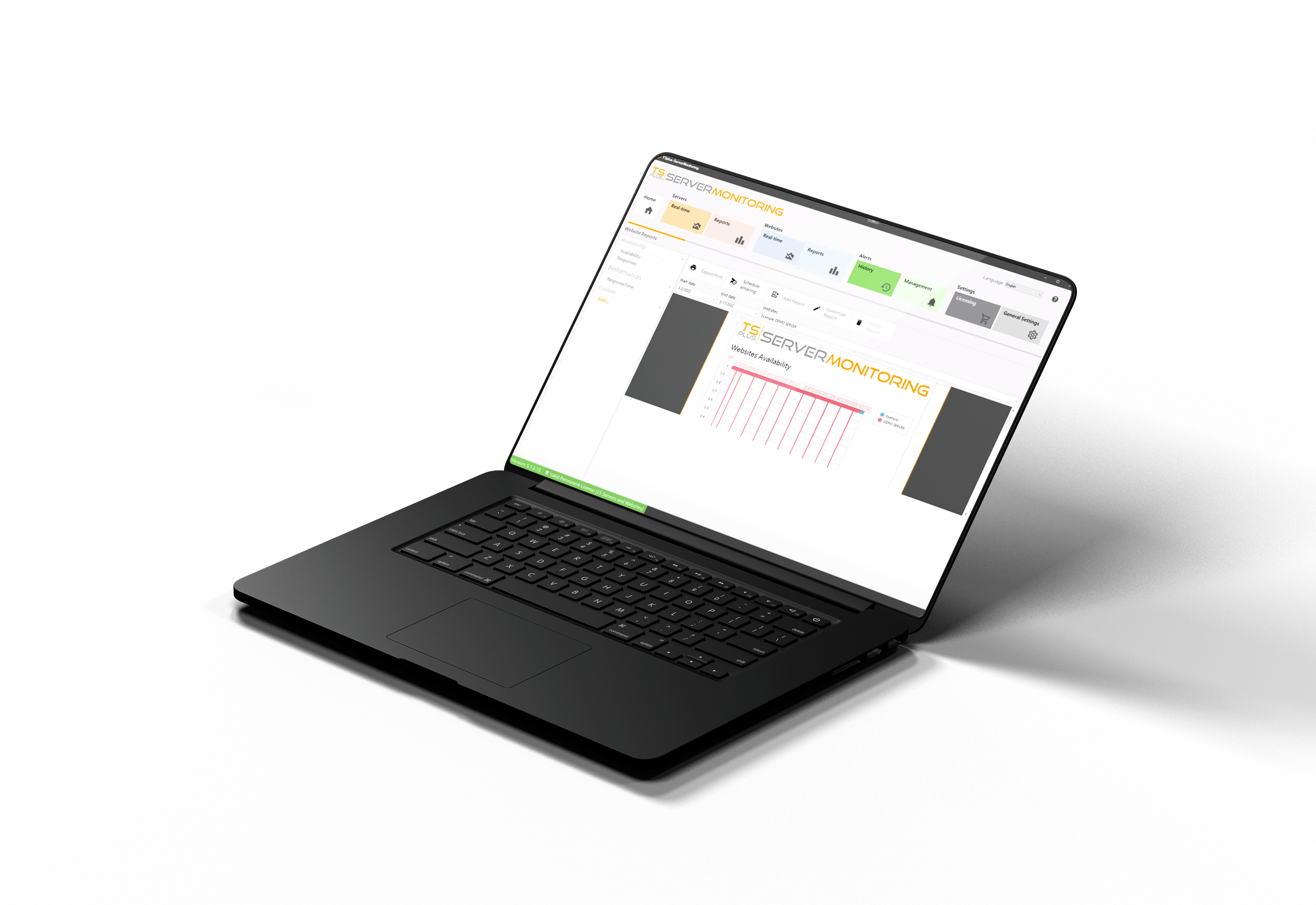 Track Your Server Health in Real-Time
Performance
3
CPU & Memory
Disk Write and Read
8
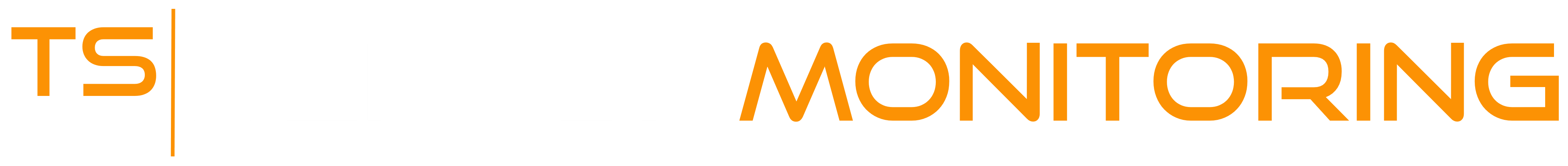 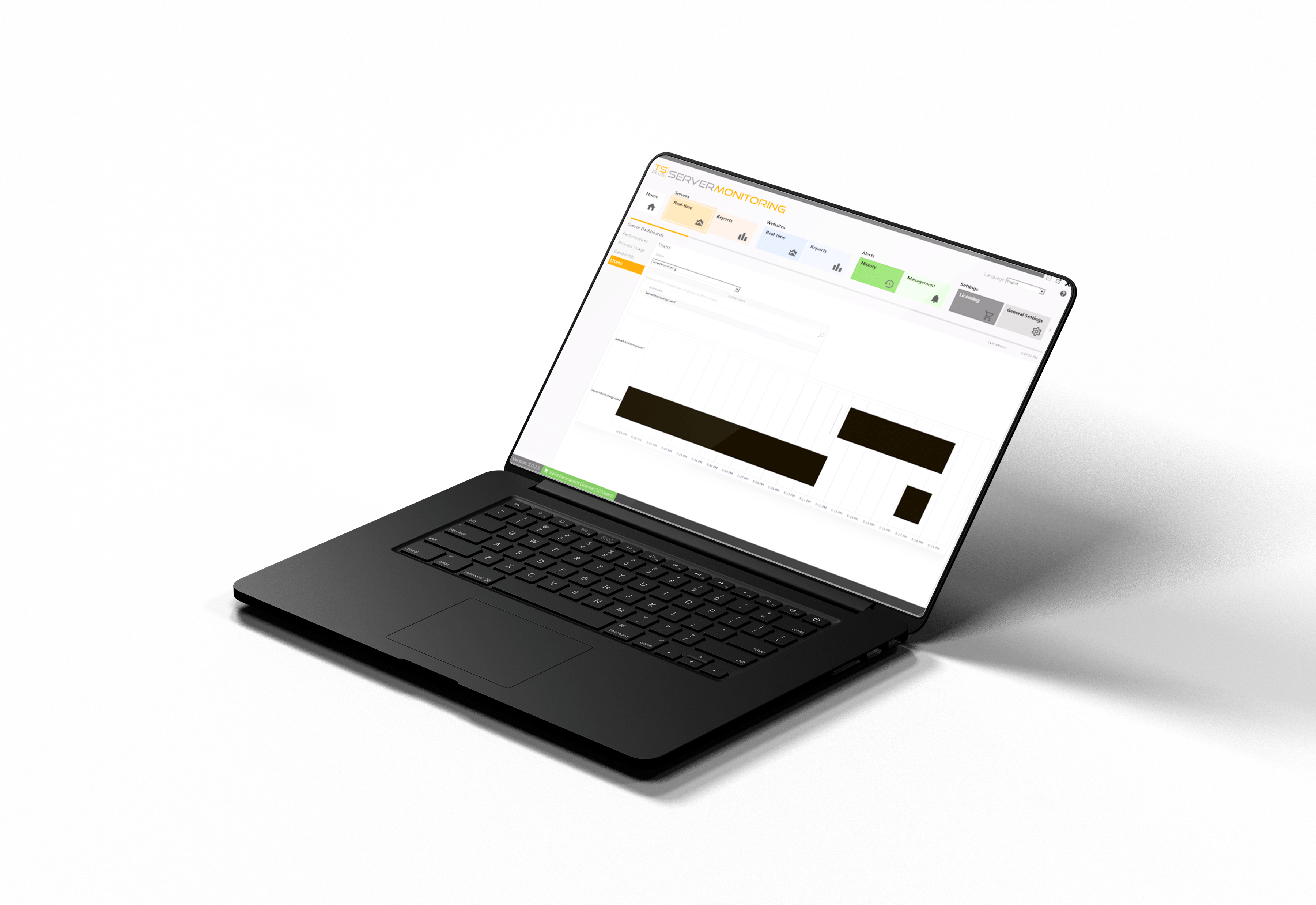 Track Your Server Health in Real-Time
USER BEHAVIOR
3
Active Users/Servers
Session Duration
8
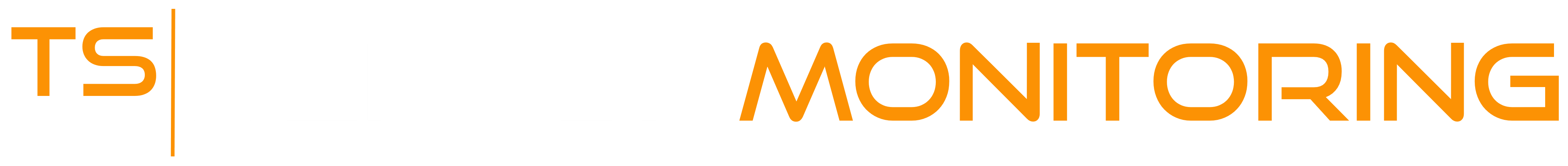 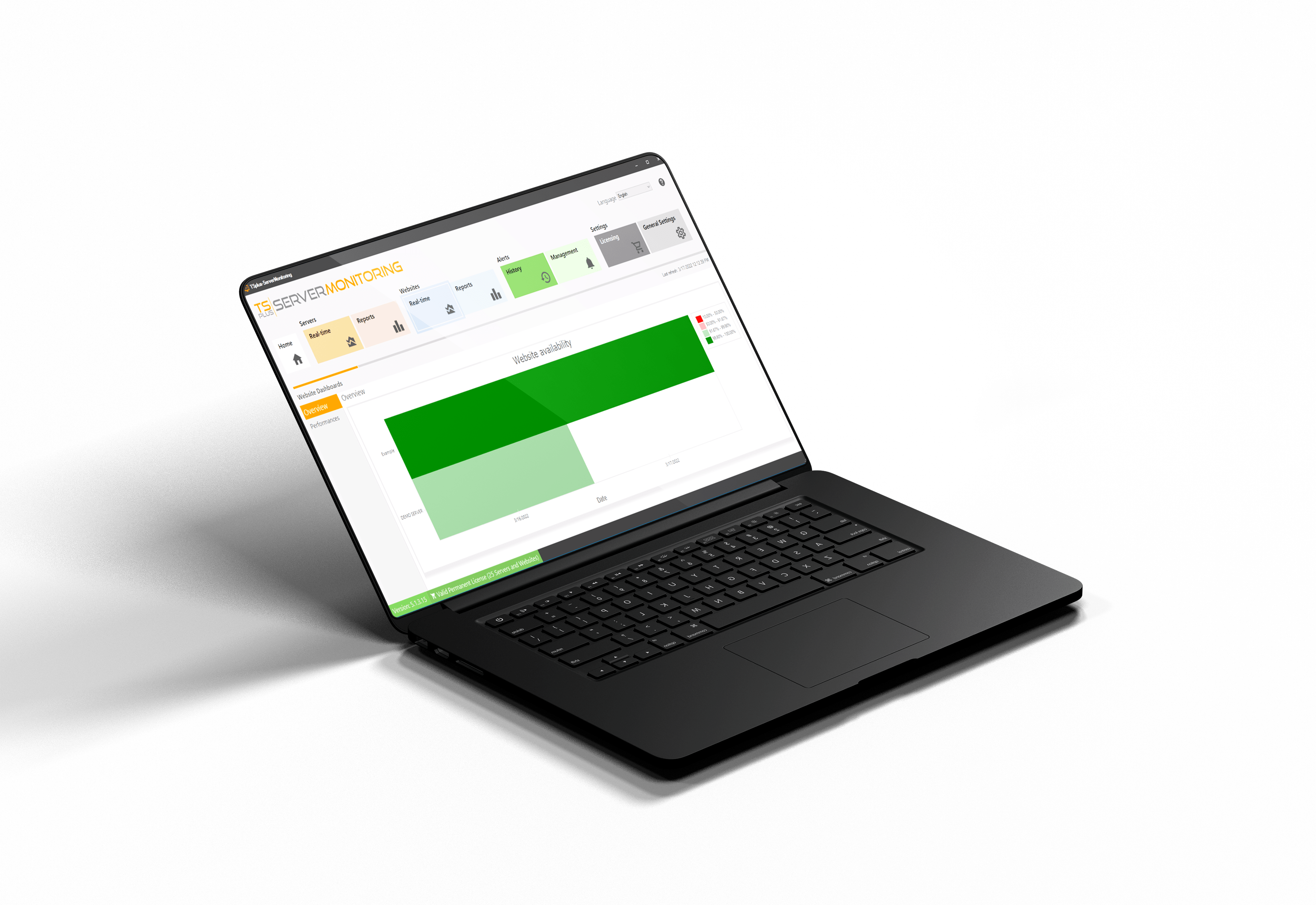 Monitor your Website Activity 24/7
Stay Informed About Your Website status and Activity
4
AVAILABILITY
8
Up & Down time (%/Day)
Response codes
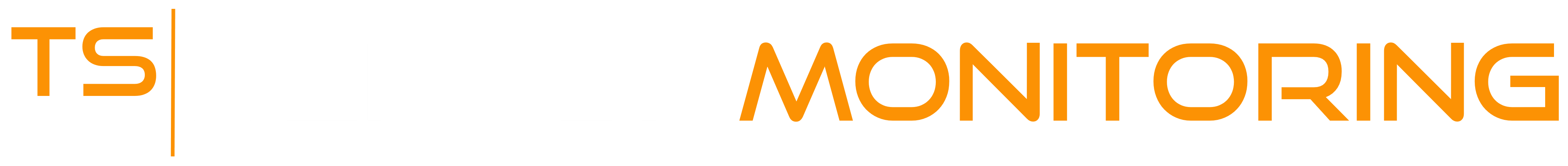 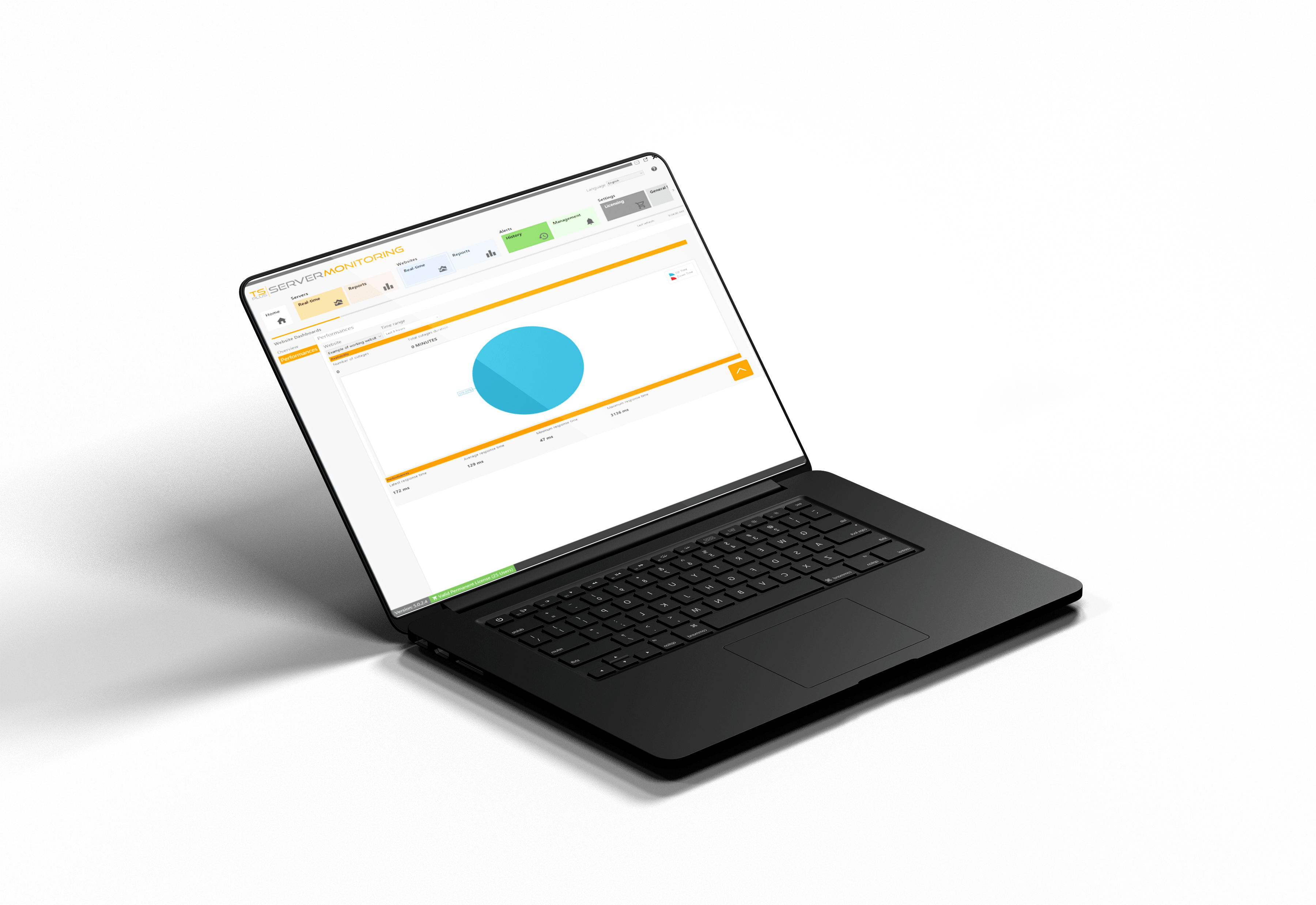 Monitor your Website Activity 24/7
Stay Informed About Your Website status and Activity
4
PERFORMANCE
8
Number of outages (/Time range)
Total Outage duration
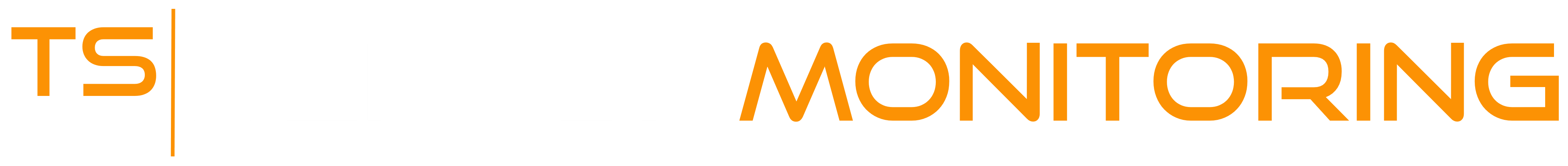 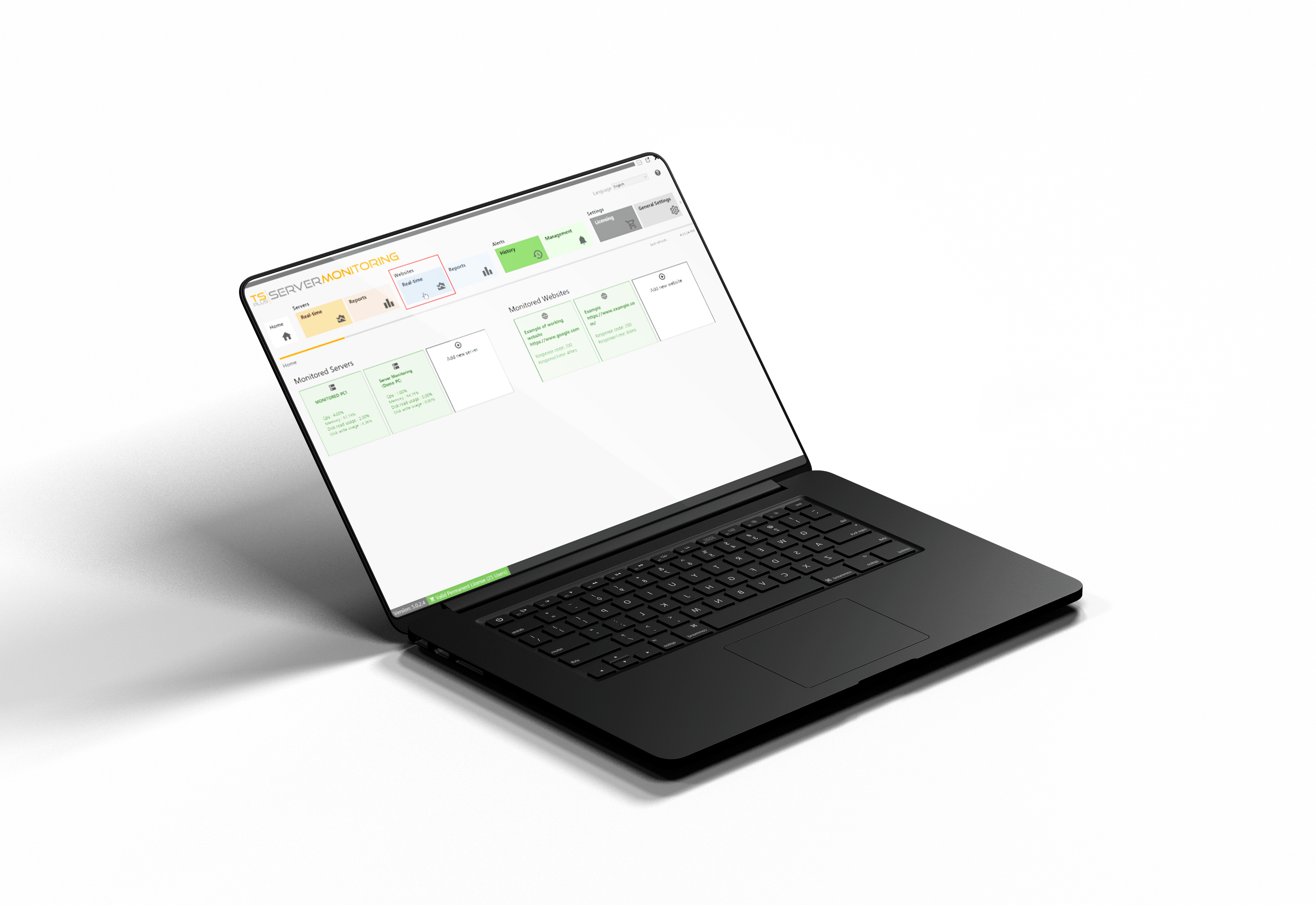 Monitor your Website Activity 24/7
Stay Informed About Your Website status and Activity
4
RESPONSE TIME
8
Minimum & Maximum
Average Response Time
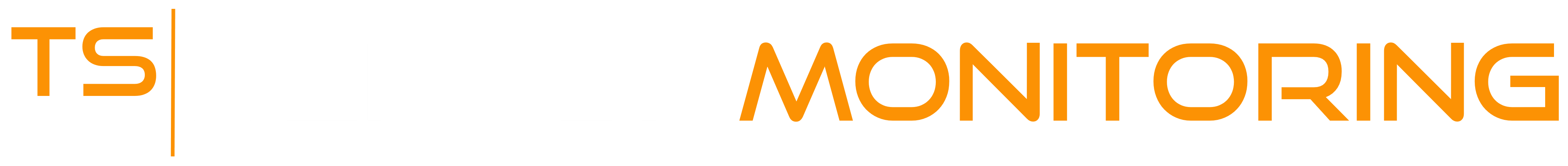 Setup Regular Reporting to Better Manage your Servers
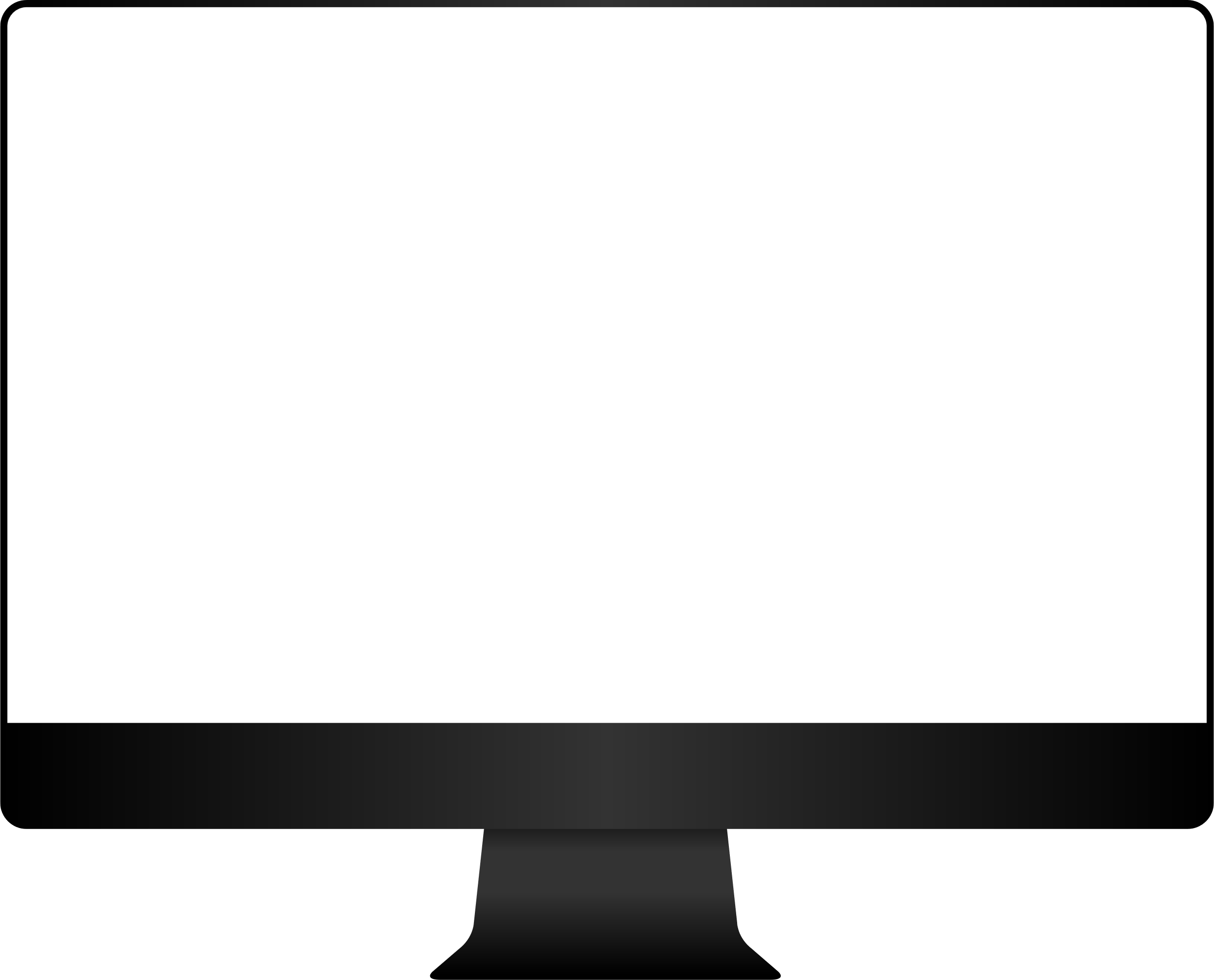 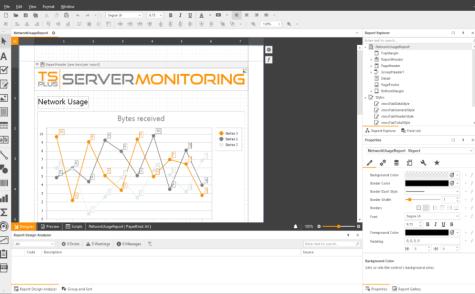 Easily Create Professional Reports with the Most Relevant Information
5
8
10+ Ready-to-use Reports
Intuitive Custom Reports Tool
Use Real-Time & Historical data
Export and Print Report
Schedule Report Emailing
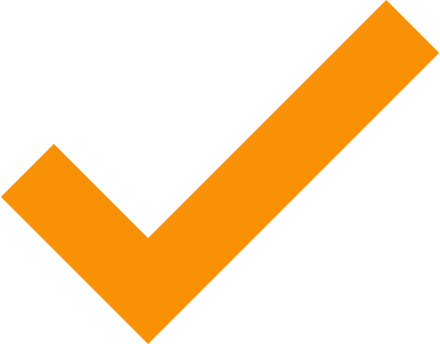 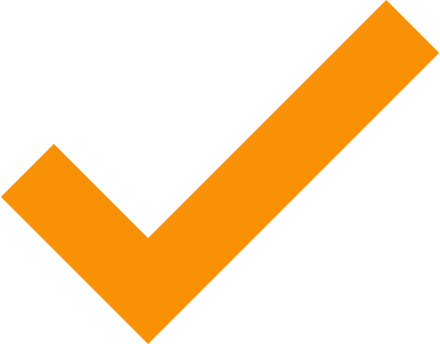 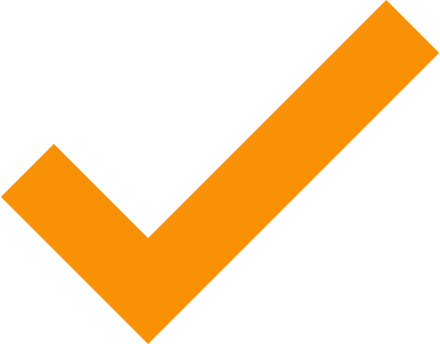 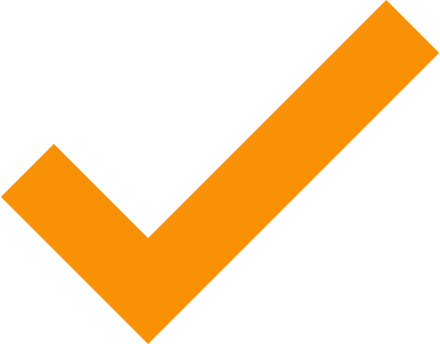 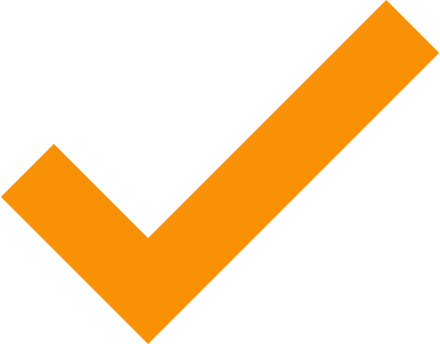 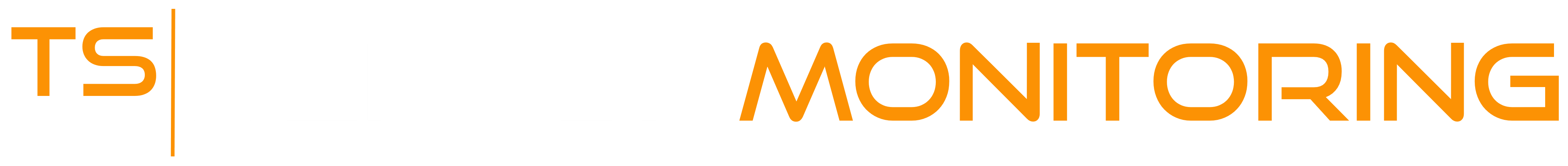 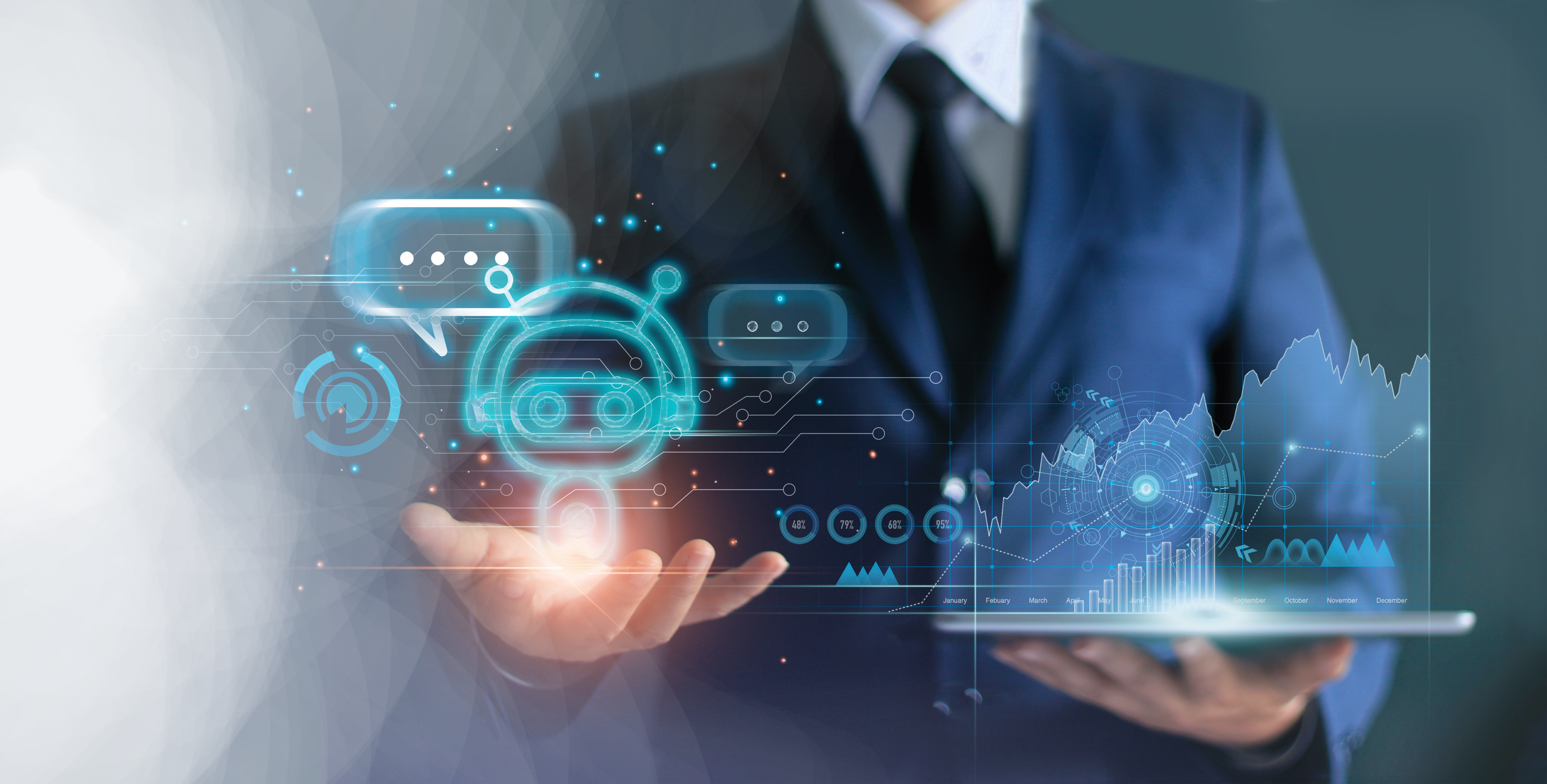 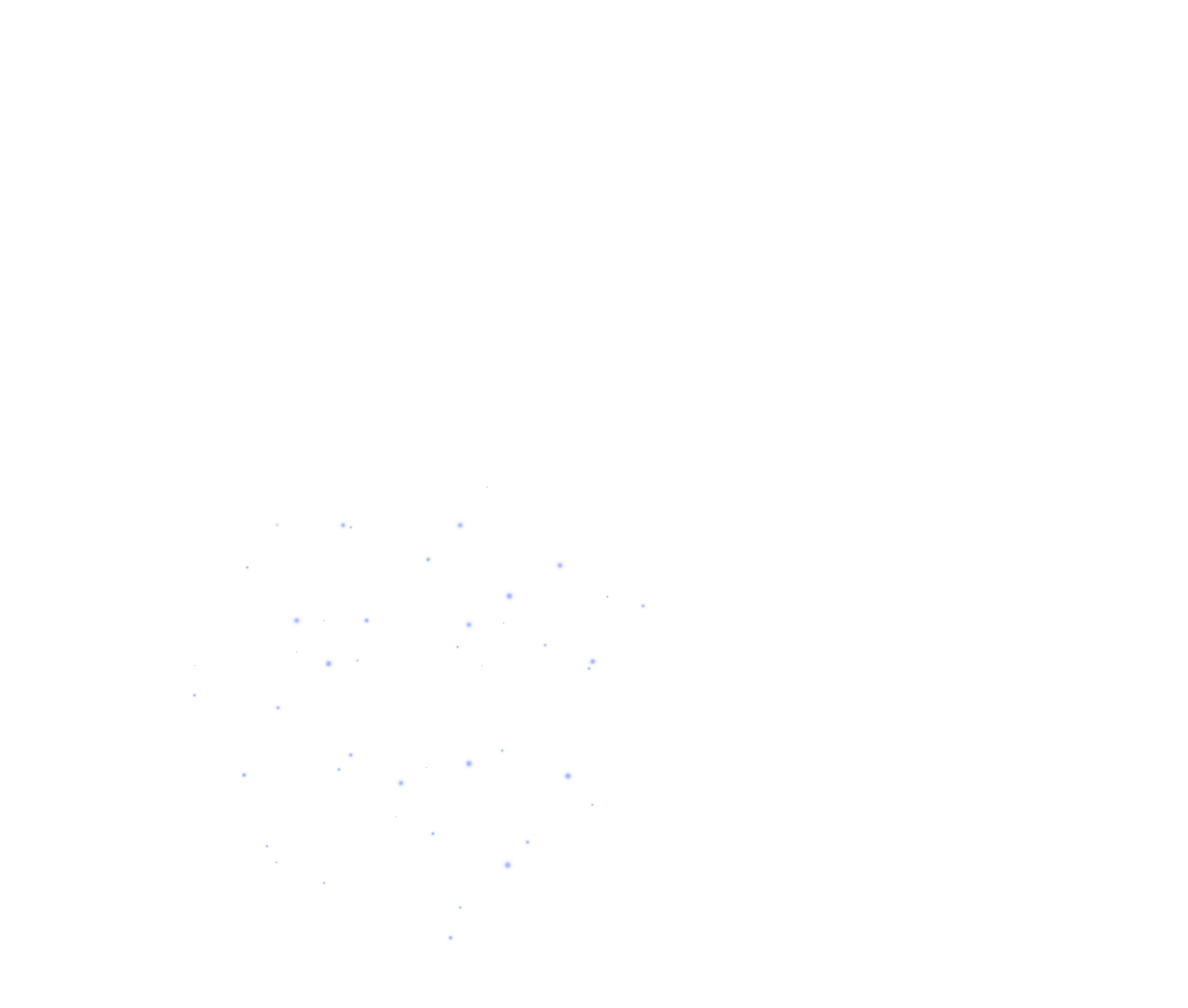 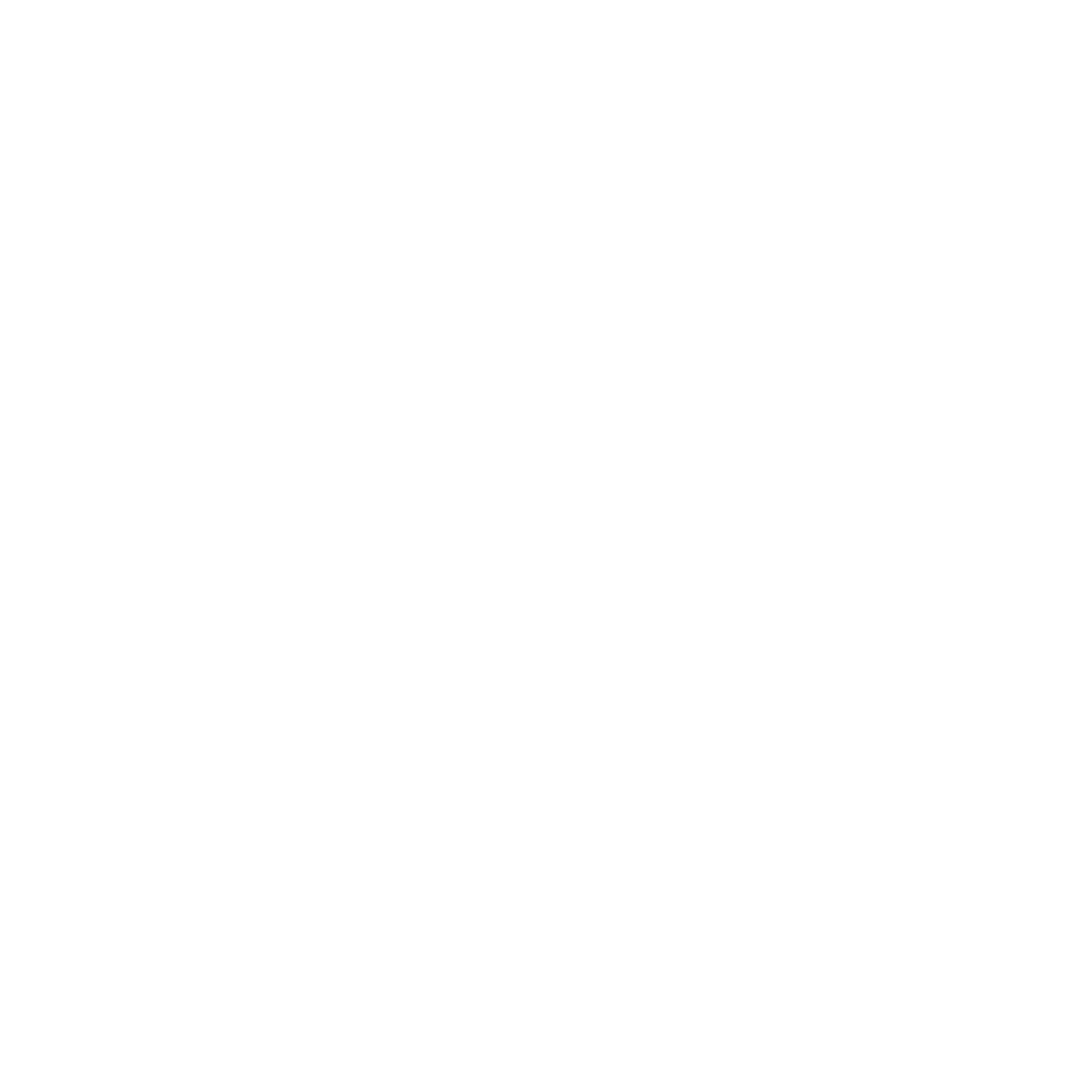 Receive Real-Time Alerts on your Network Health
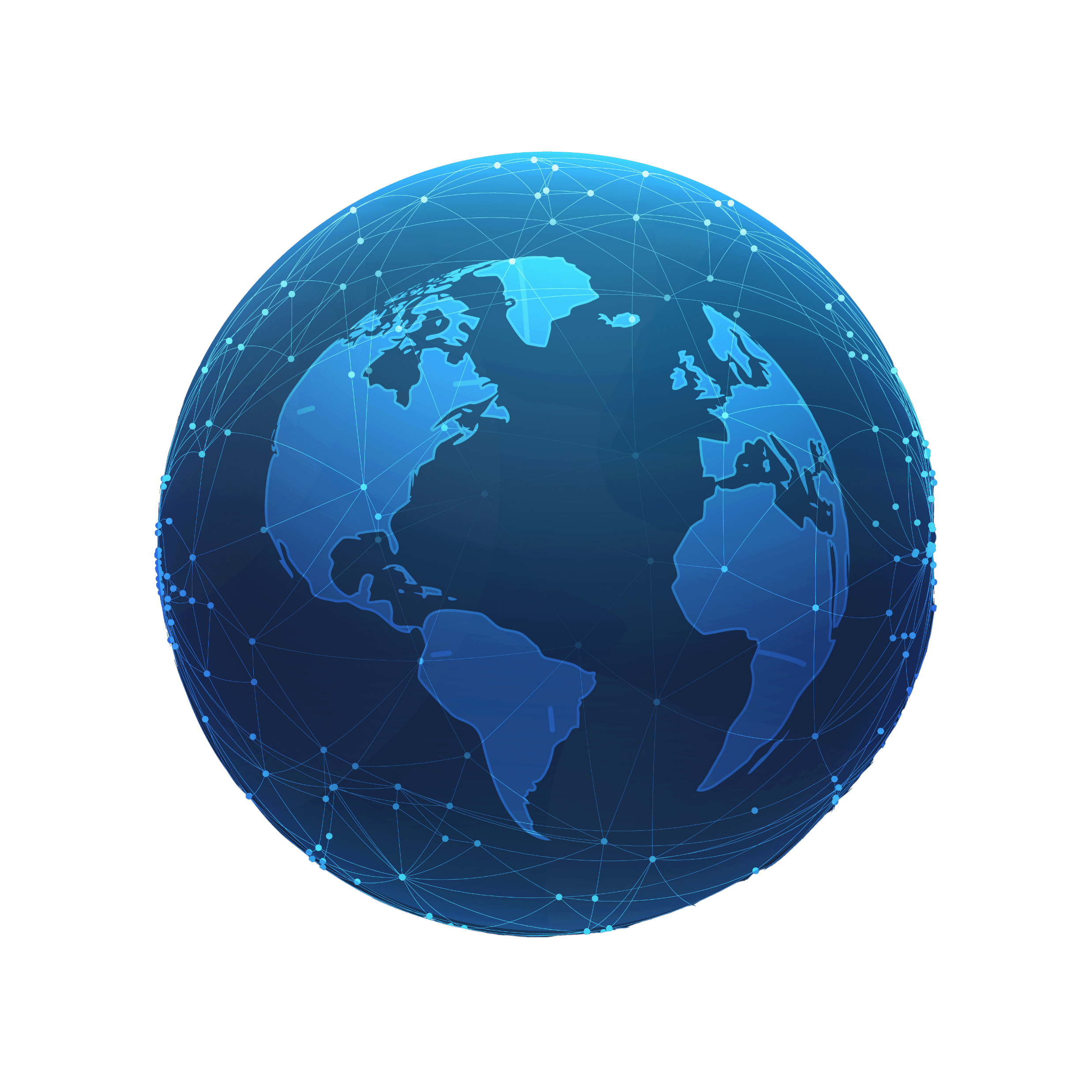 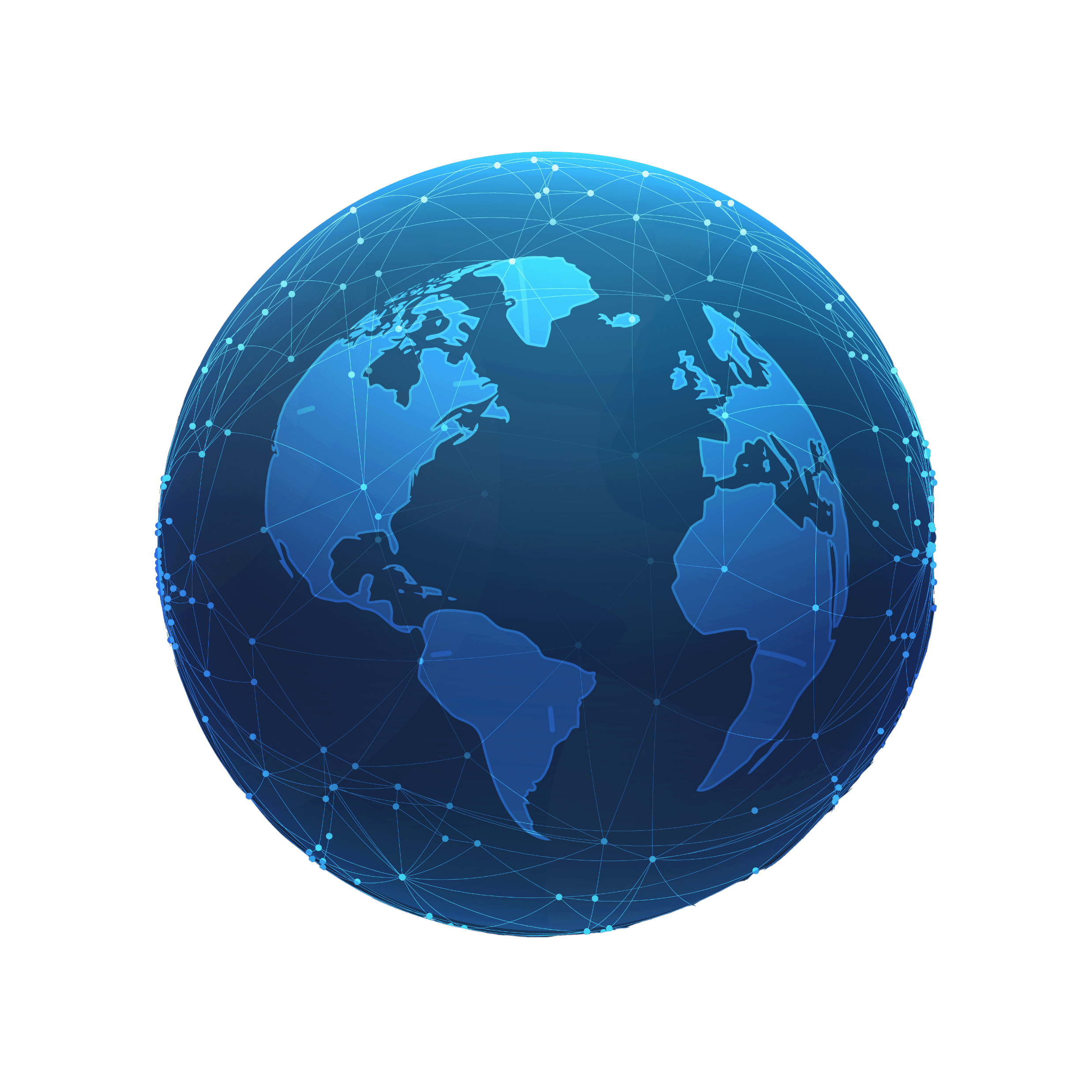 Predict risky situations and troubleshoot issues faster!
6
8
Alert Management Tool 
Unlimited Number of Alerts
For Websites and Servers
Customizable Thresholds
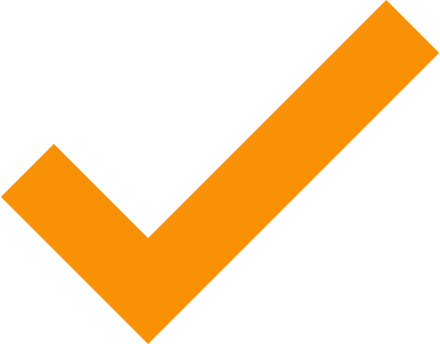 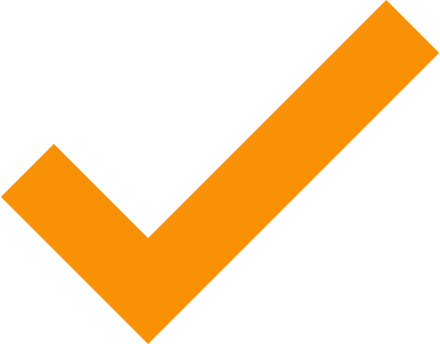 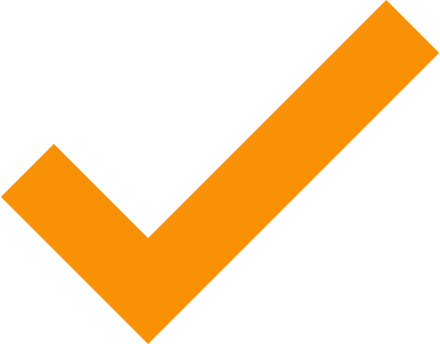 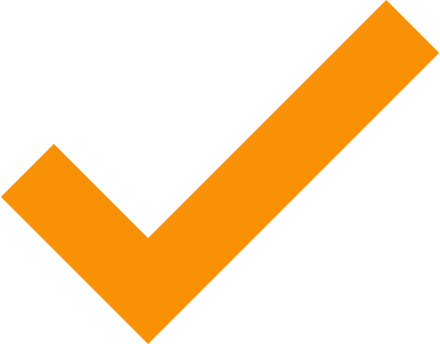 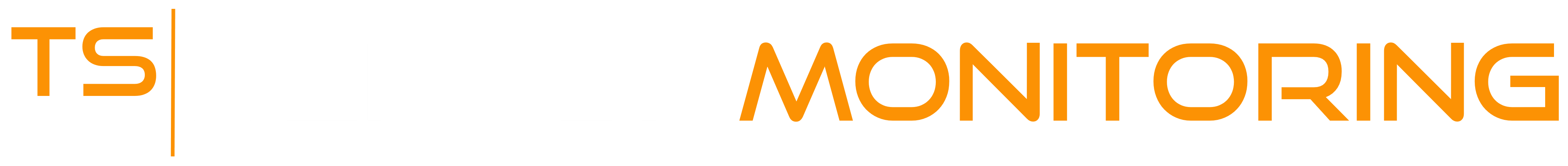 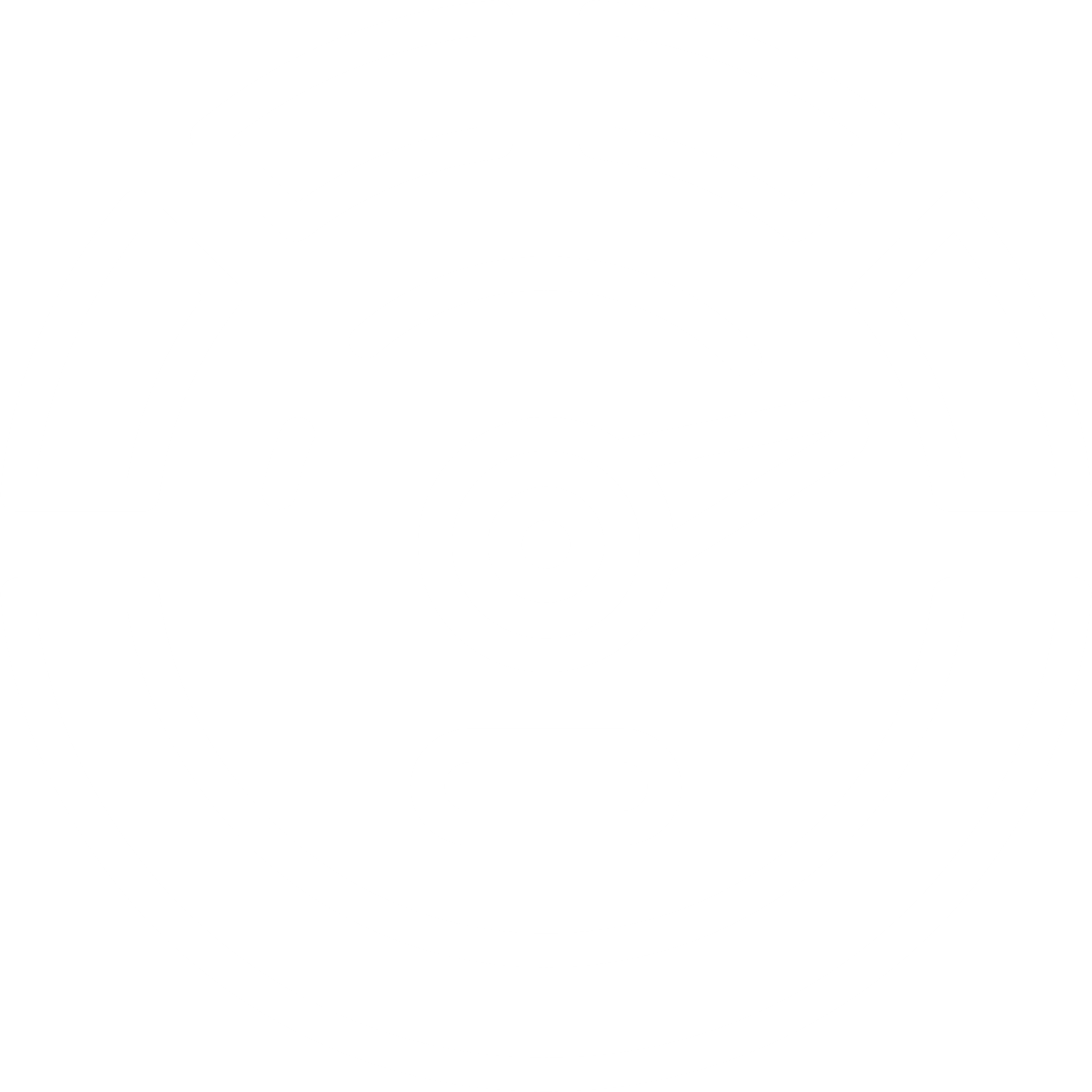 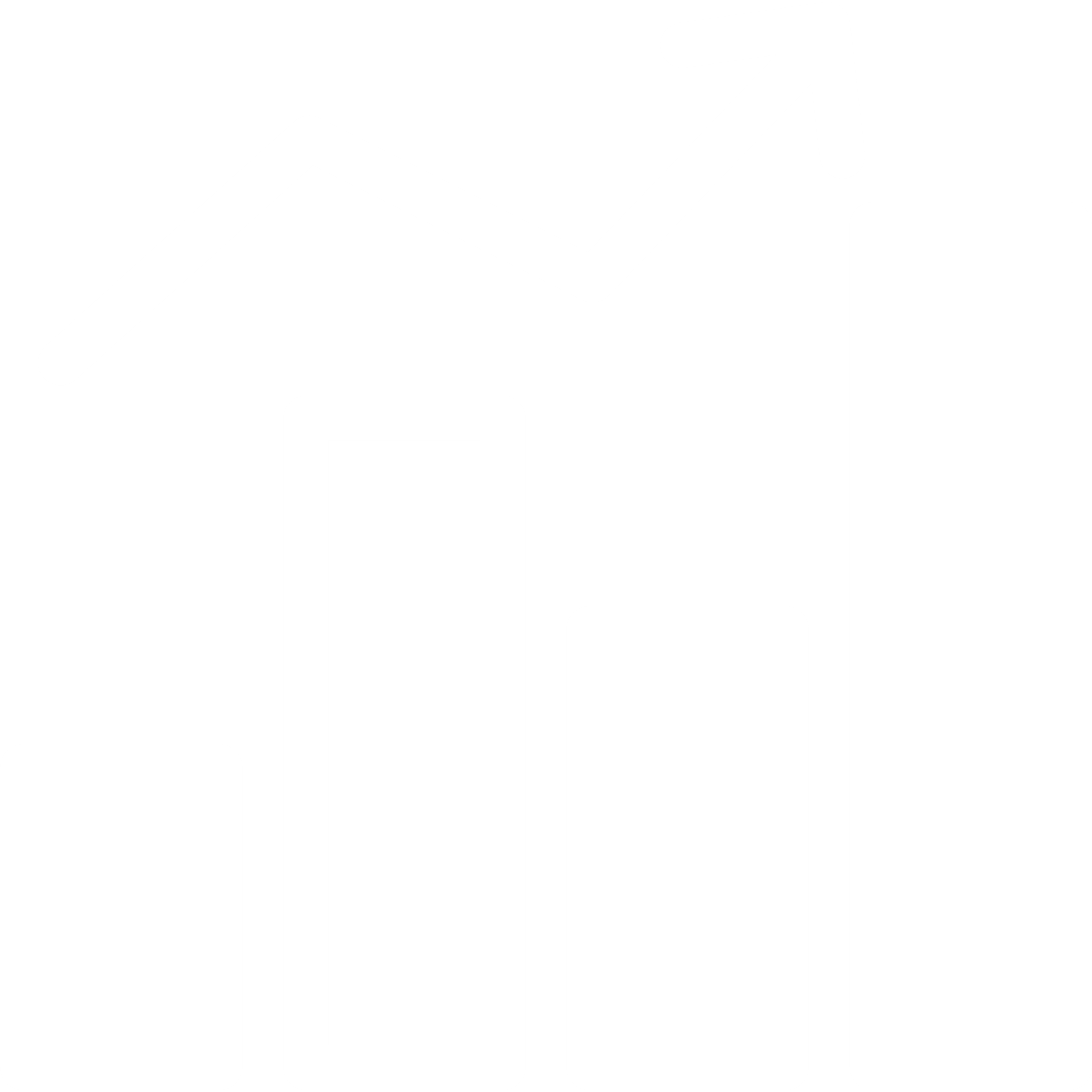 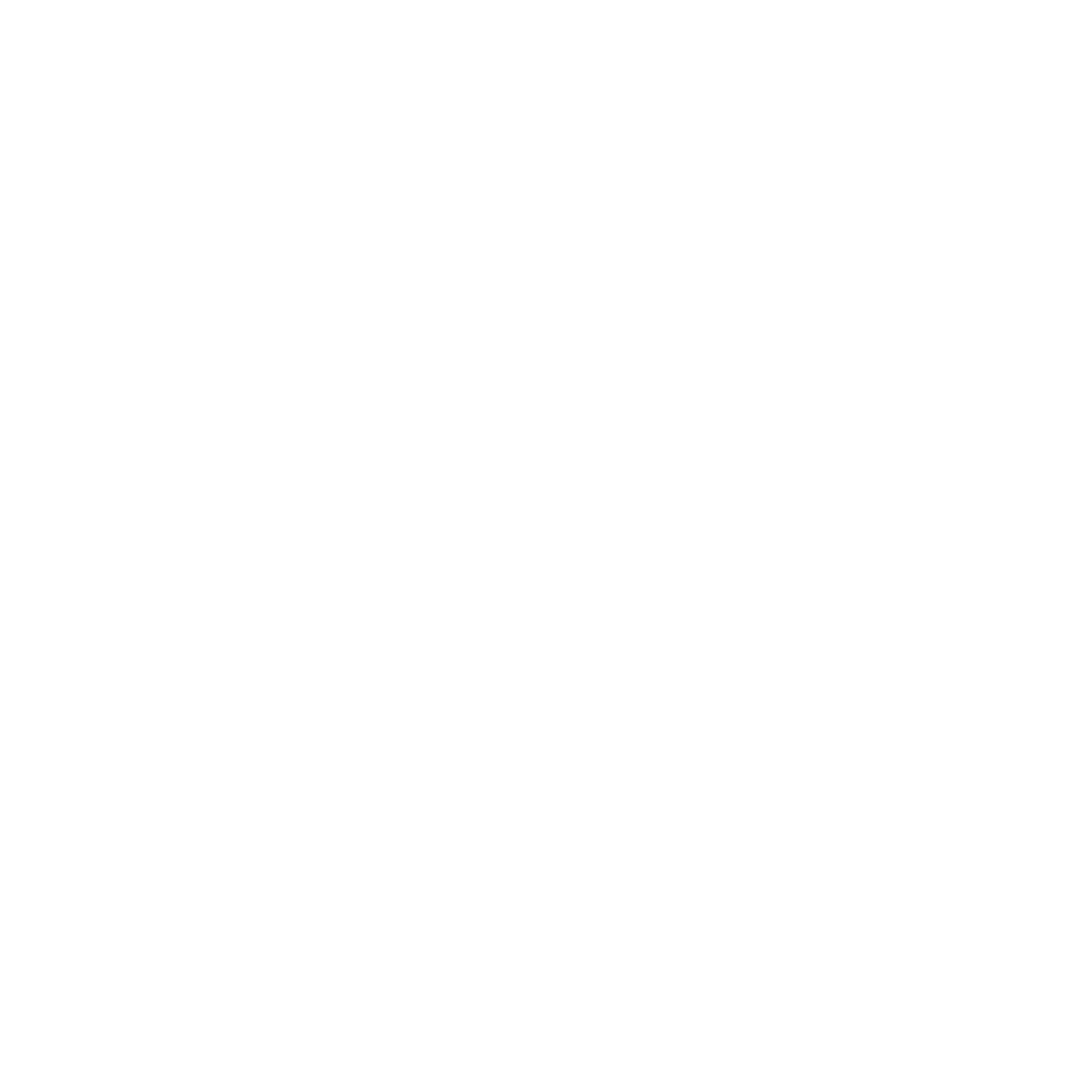 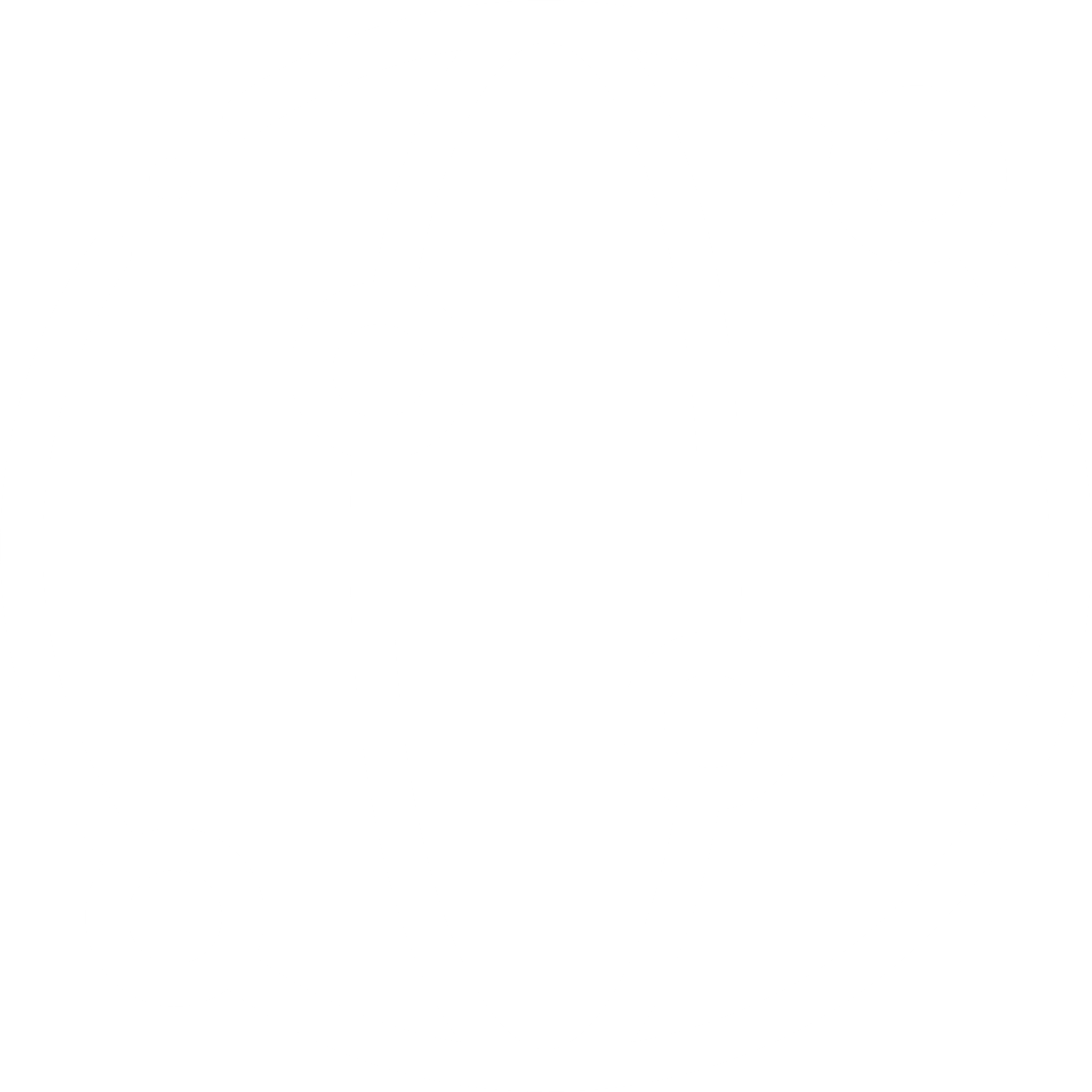 Server
Performance
UserActivity
Application
Usage
Website
Status
The TSplus Difference: Easy to Setup and Even Easier to Use
7
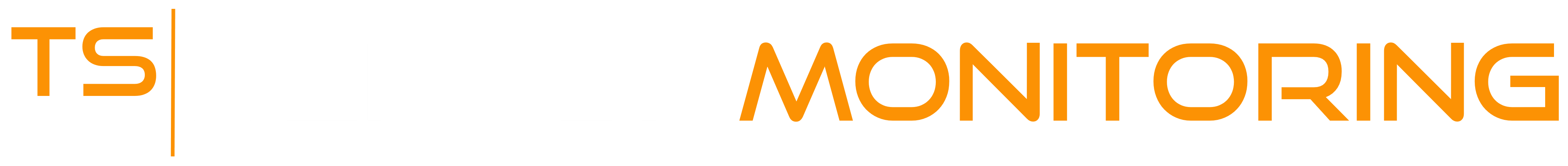 A small agent installed on each server
8
Take Full Control of your Remote Servers
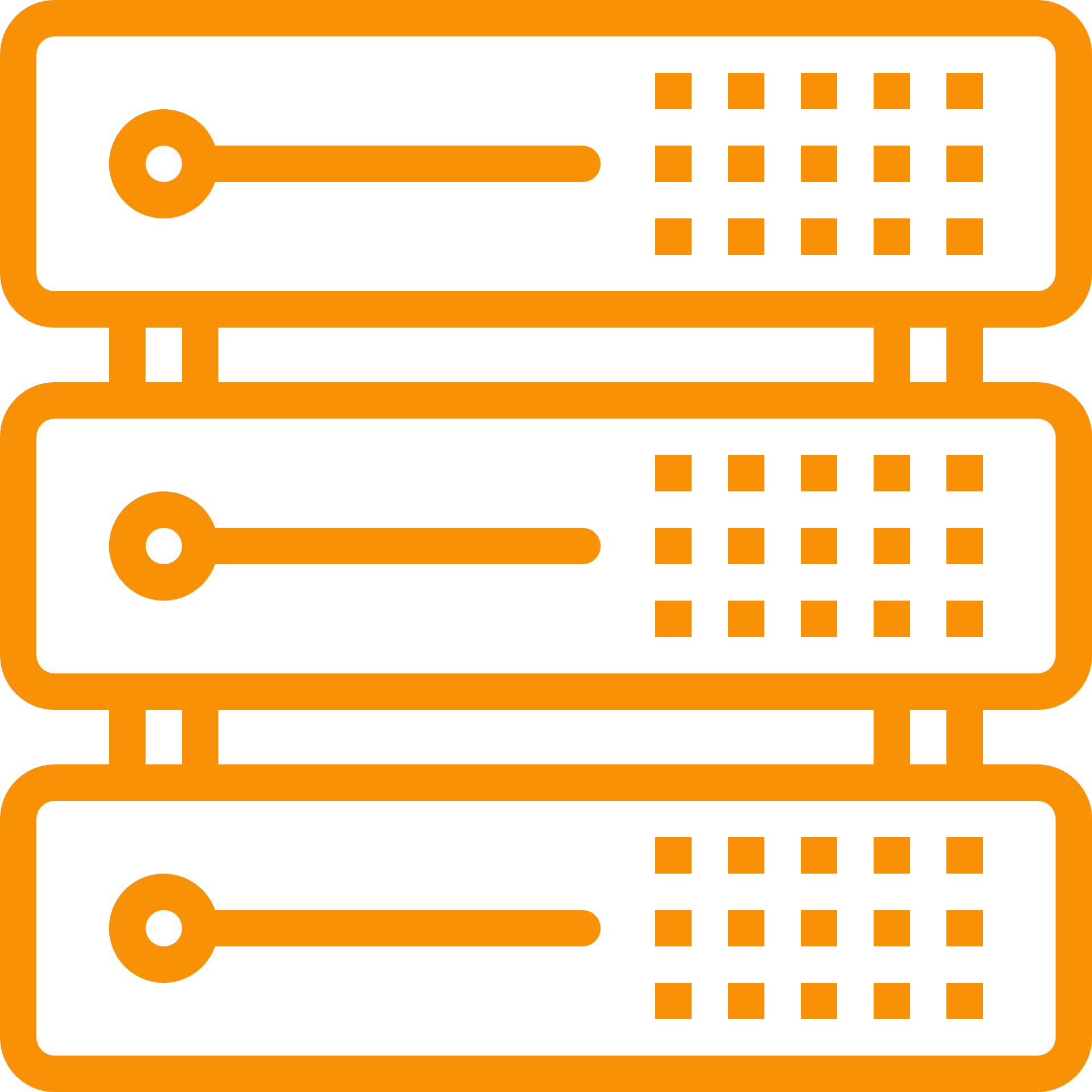 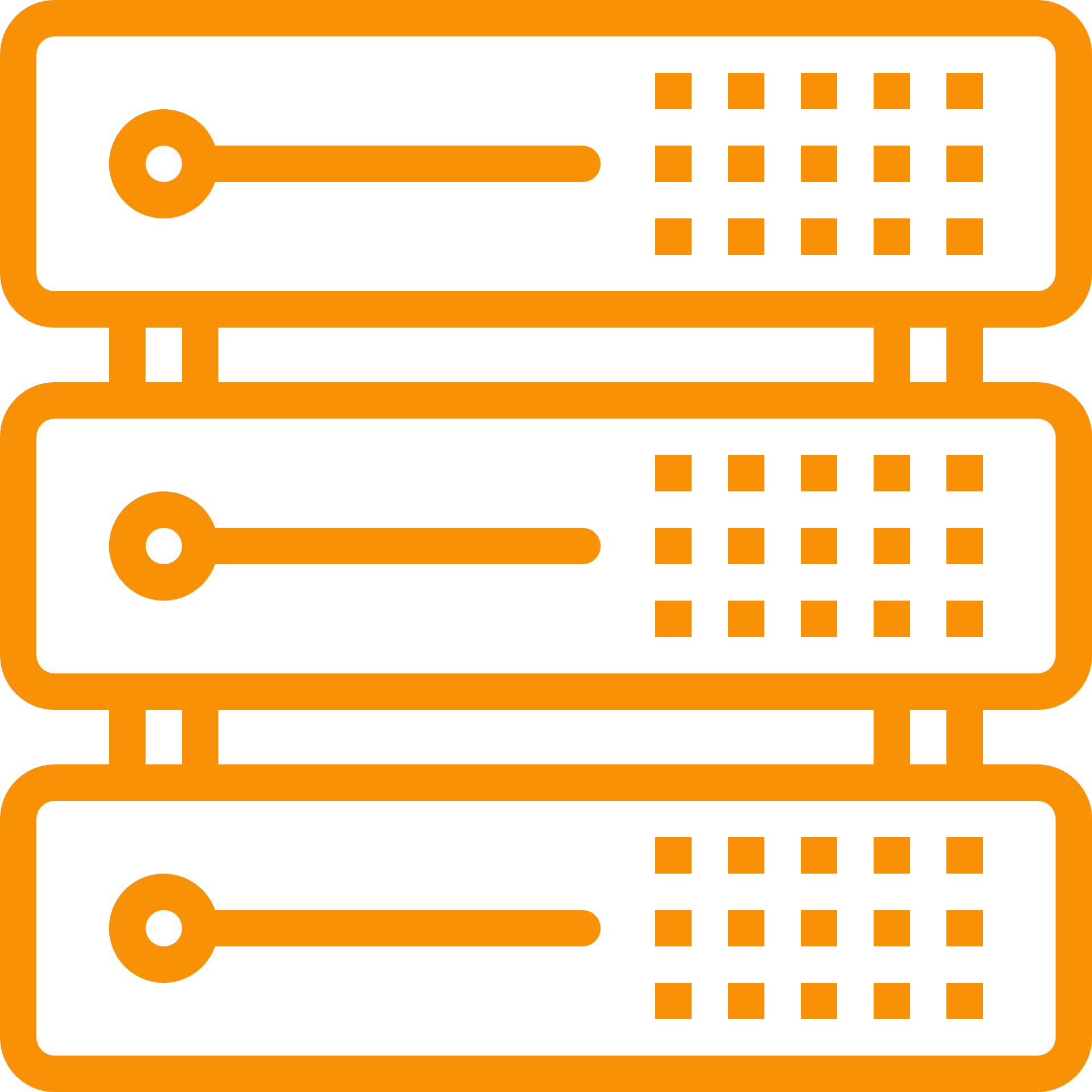 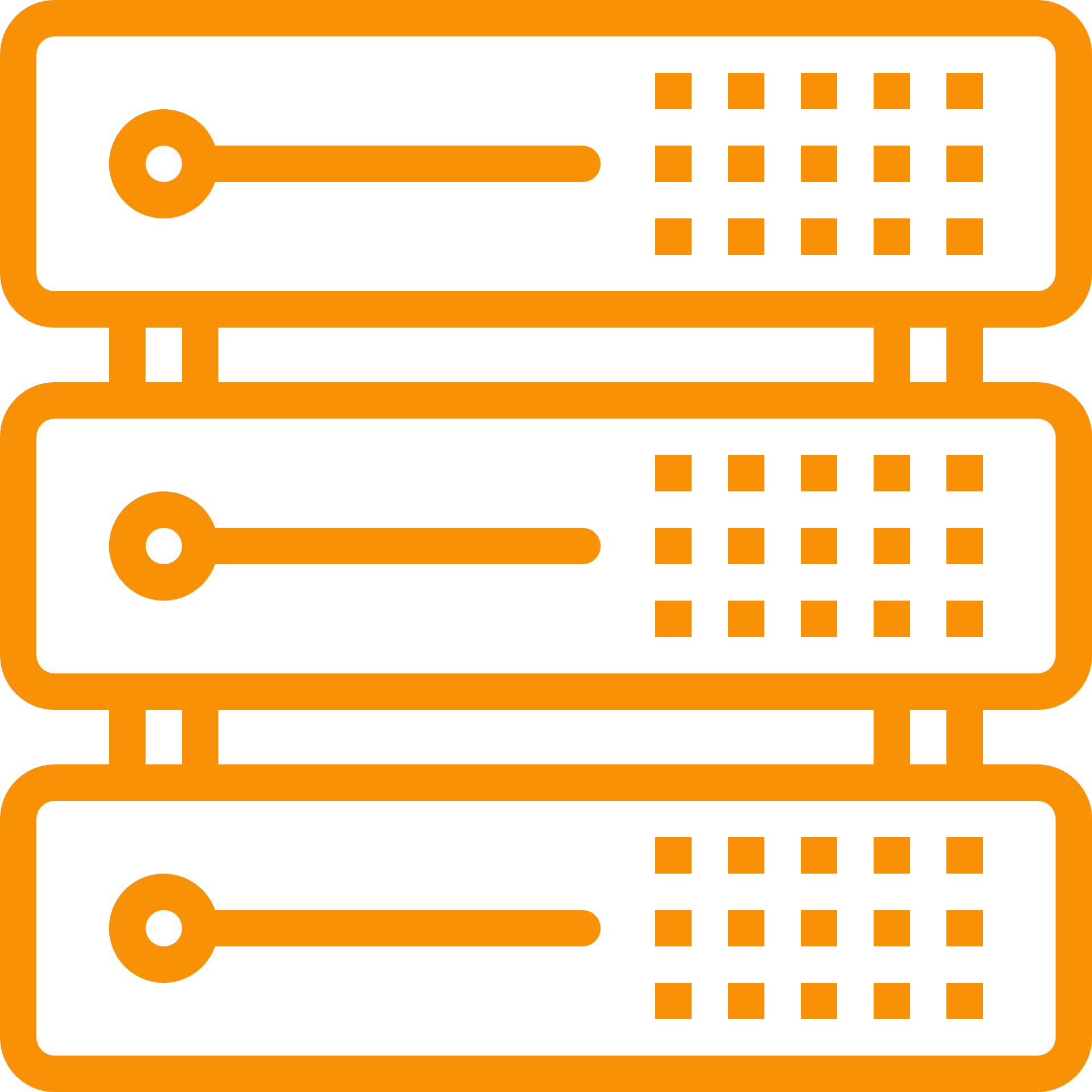 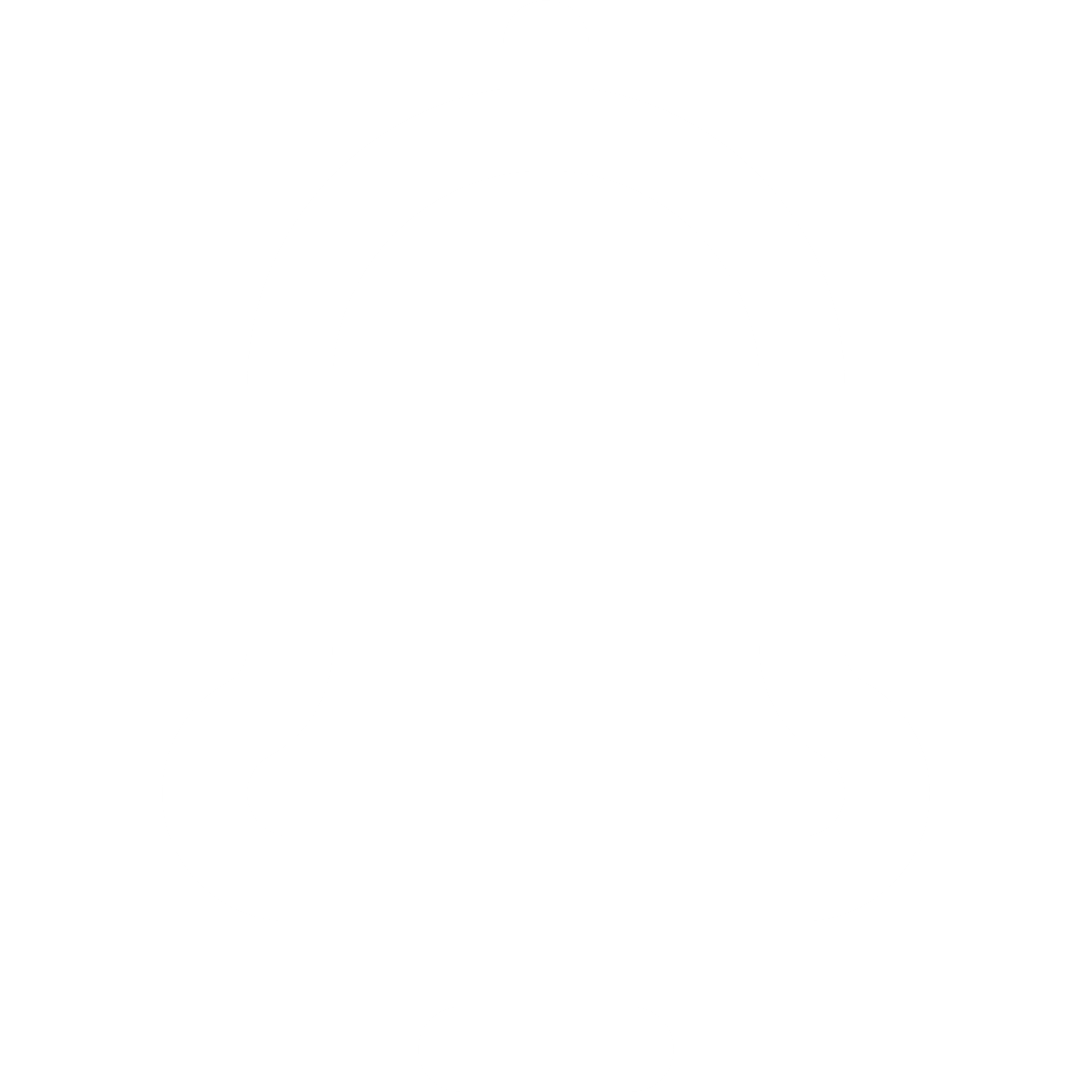 Your farm of servers
server administrators
Real-time alerts
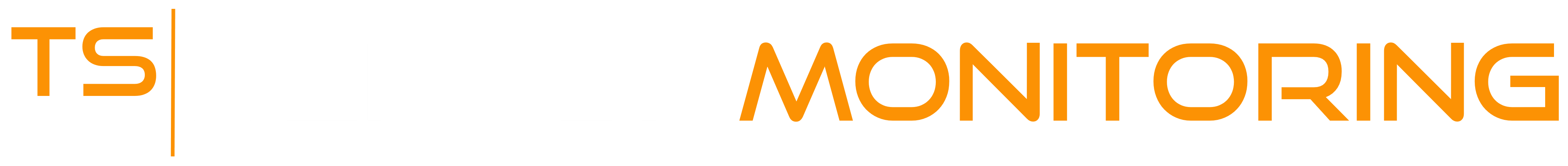 $90
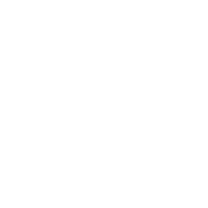 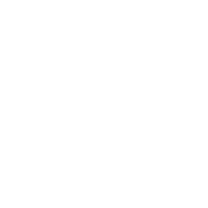 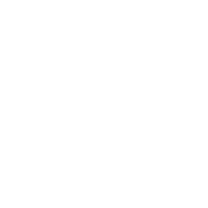 for 1 server and 1 website.
A Great Product Should not Come at a Great Cost. Be Smart and Take the Leap!
PERPETUAL LICENSES
PER SERVER PRICING
FREE TRIAL DOWNLOAD
8
Straightforward Cost
Pay only once
15 days
Our Very Attractive Licensing Model Starts at
8
Own the Licenses Forever
Structure – Simplicity
1 server
Test it today!
Visit our website
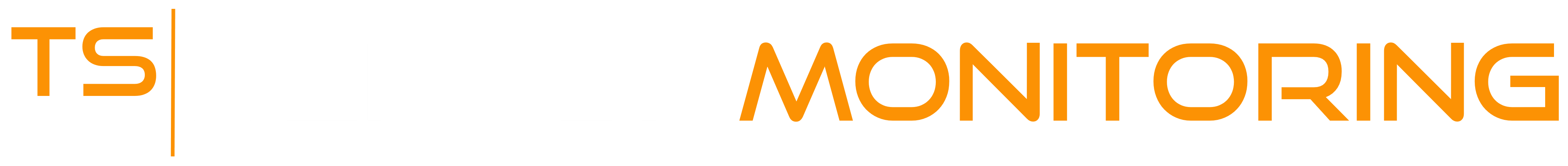 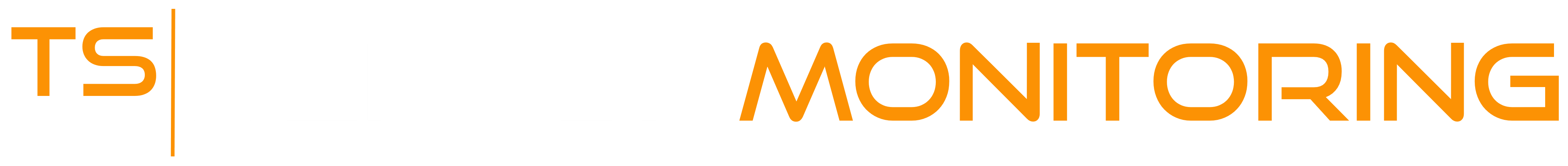